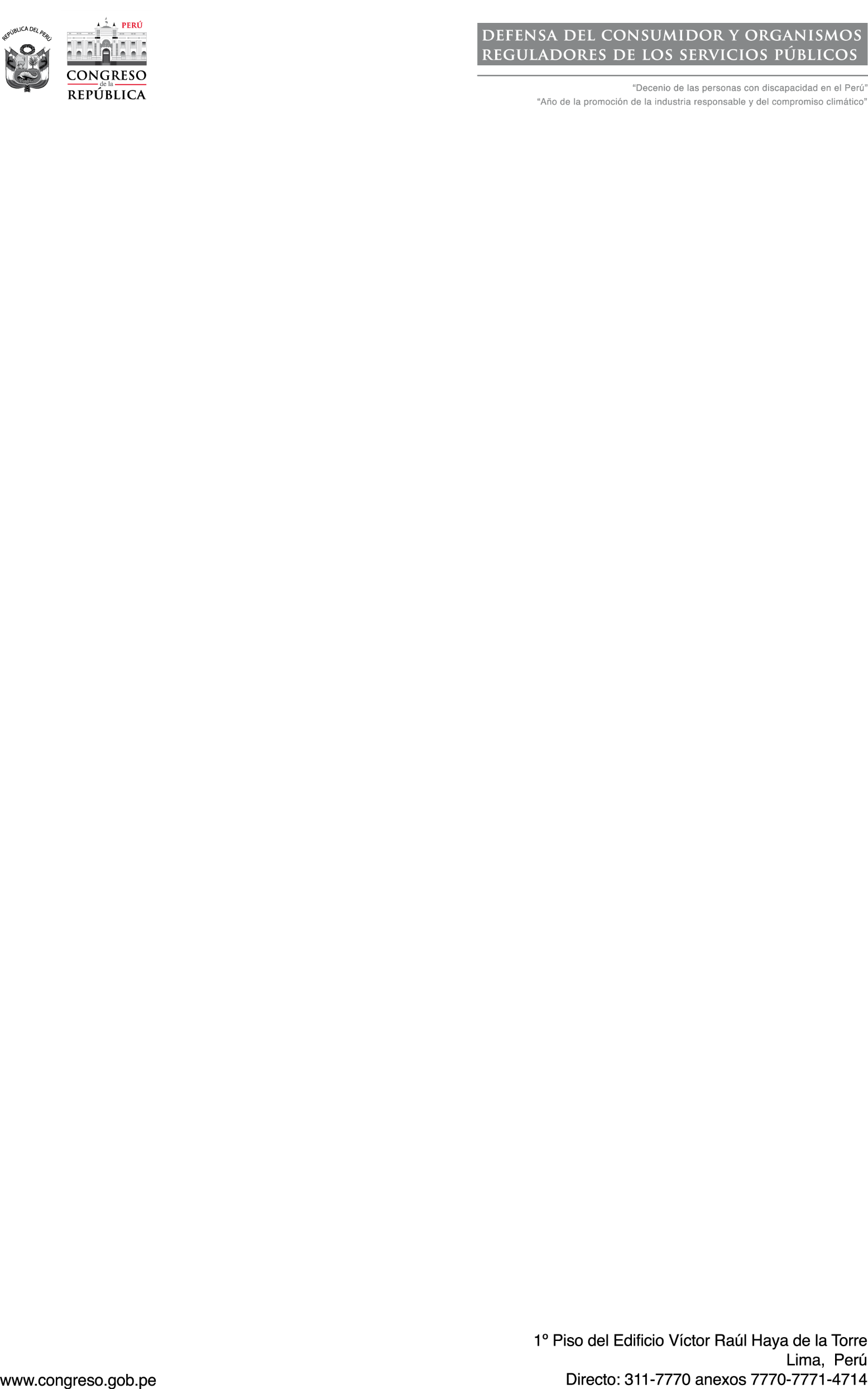 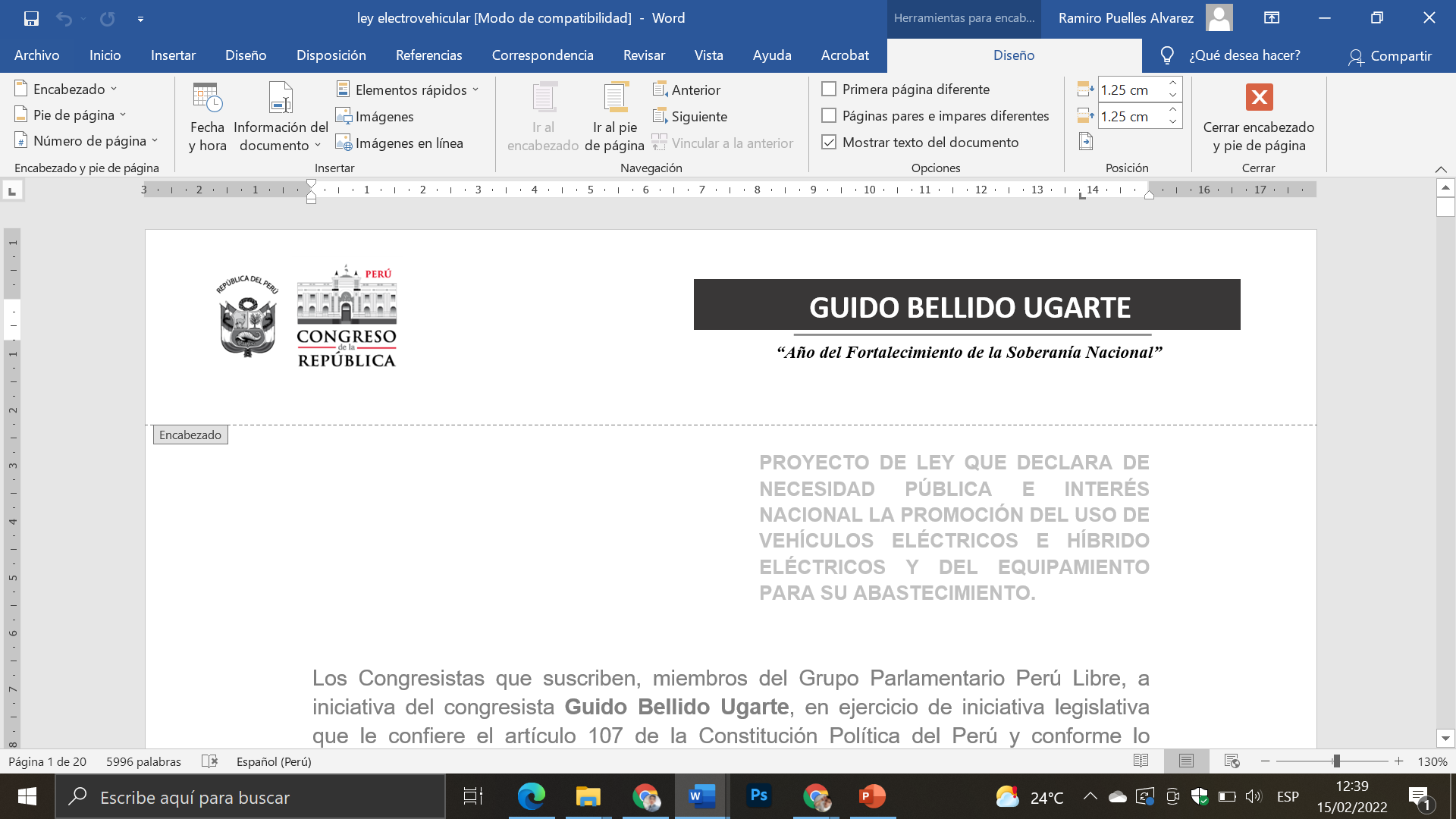 PROYECTO DE LEY N°2263/2021-CR
LEY QUE PROMUEVE LA TRANSPARENCIA Y LA MERITOCRACIA DE
LOS PROCESOS DE SELECCIÓN POR CONCURSO PÚBLICO PARA
ACCEDER AL SERVICIO CIVIL EN LAS ENTIDADES PÚBLICAS
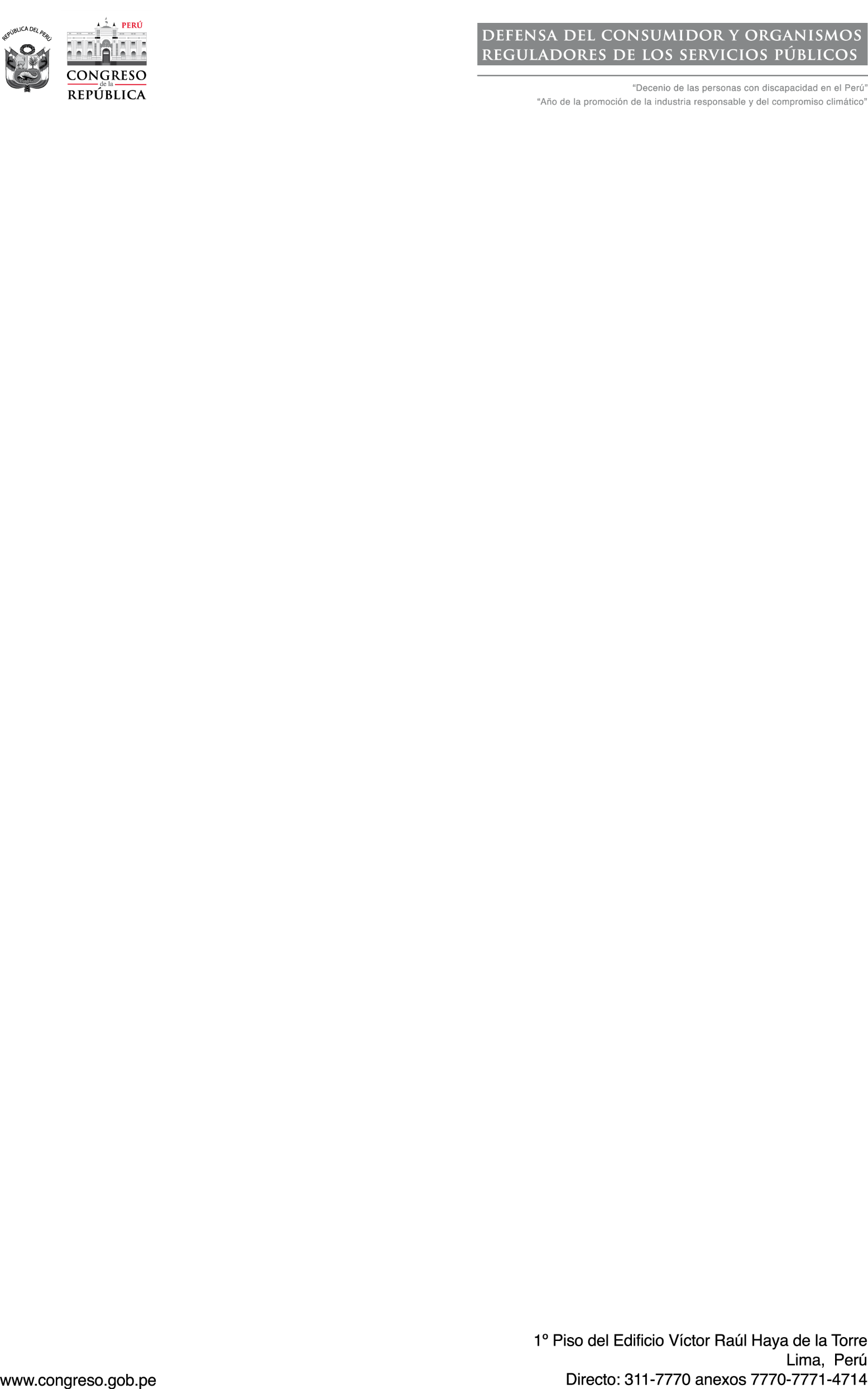 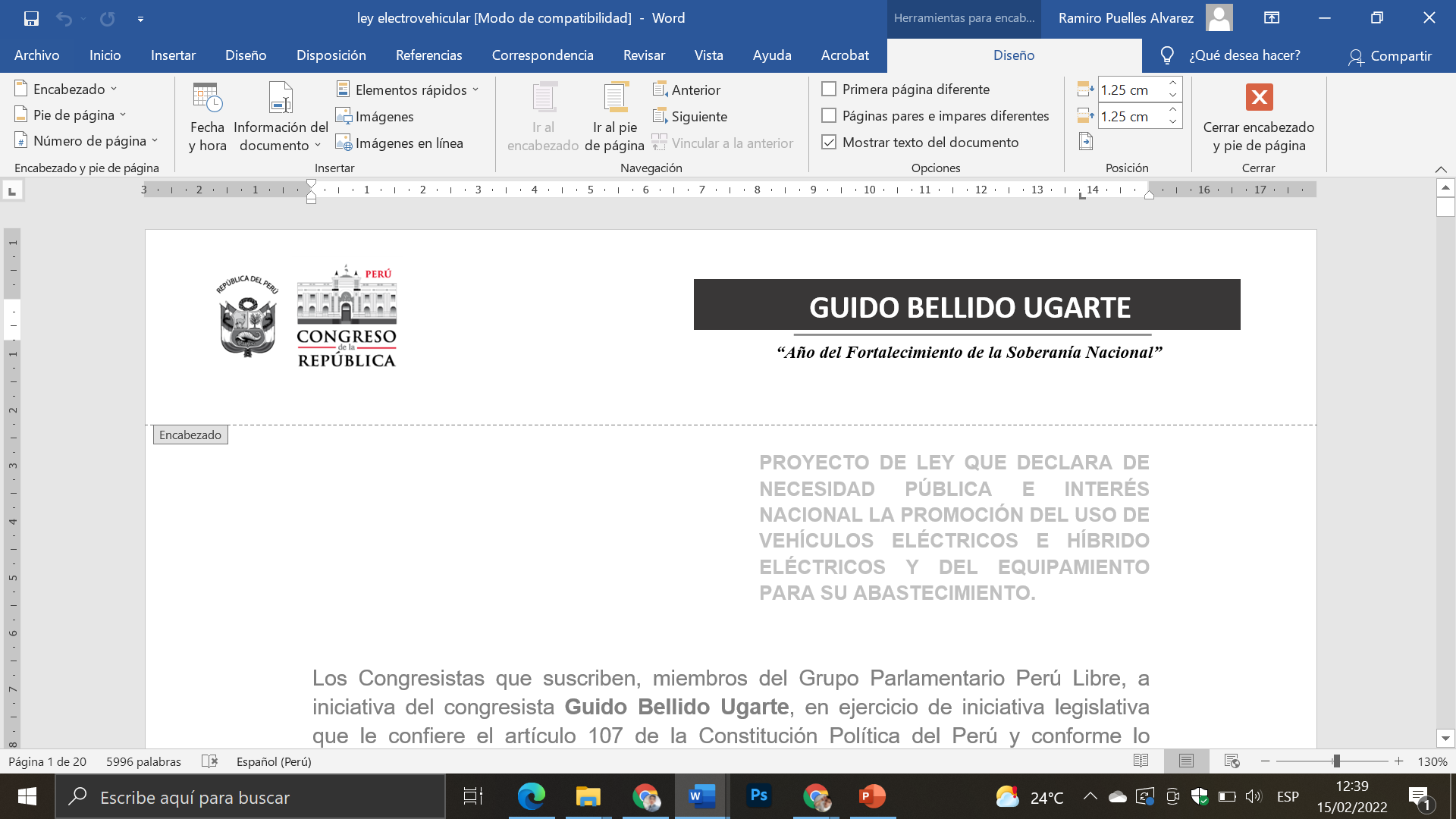 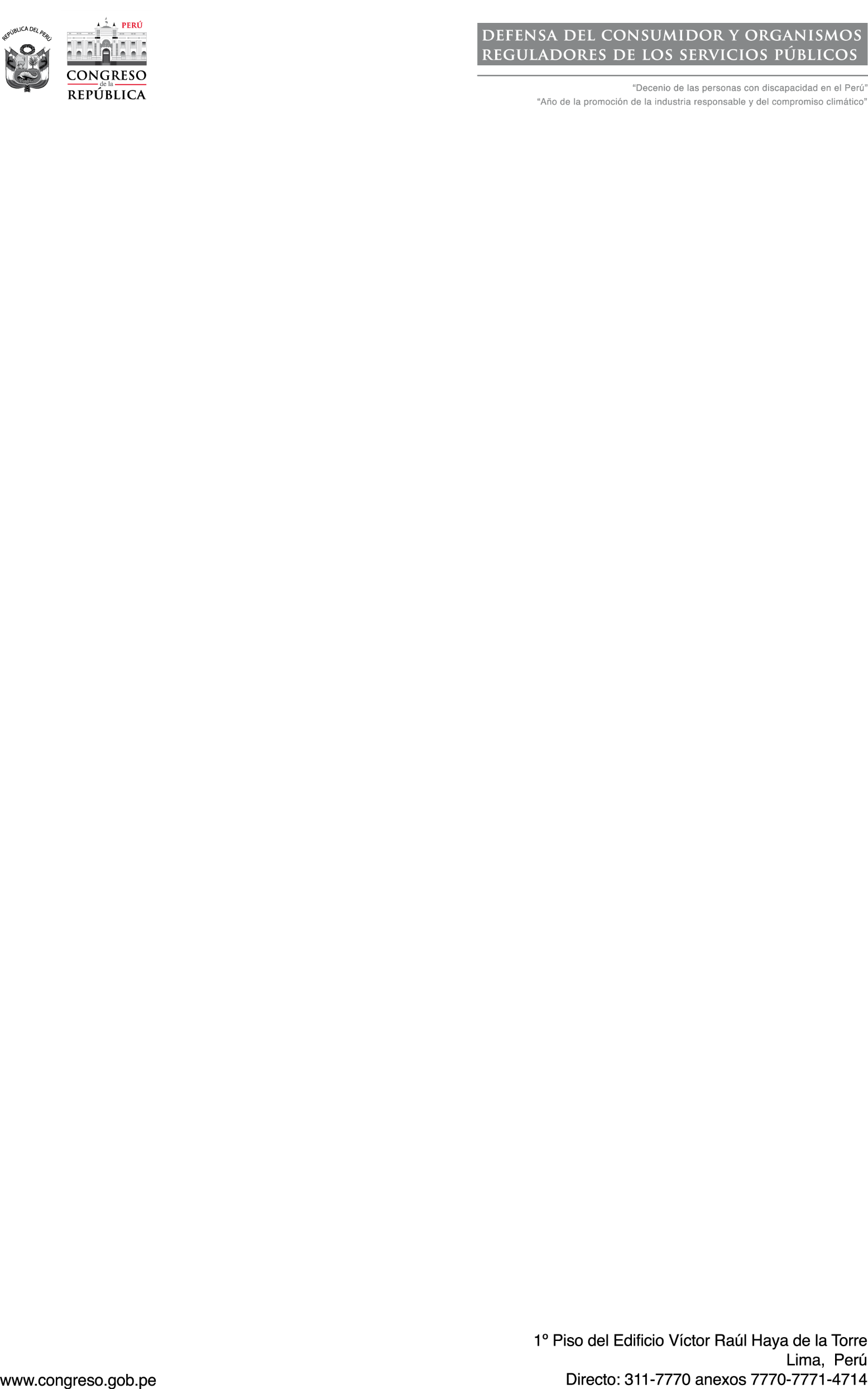 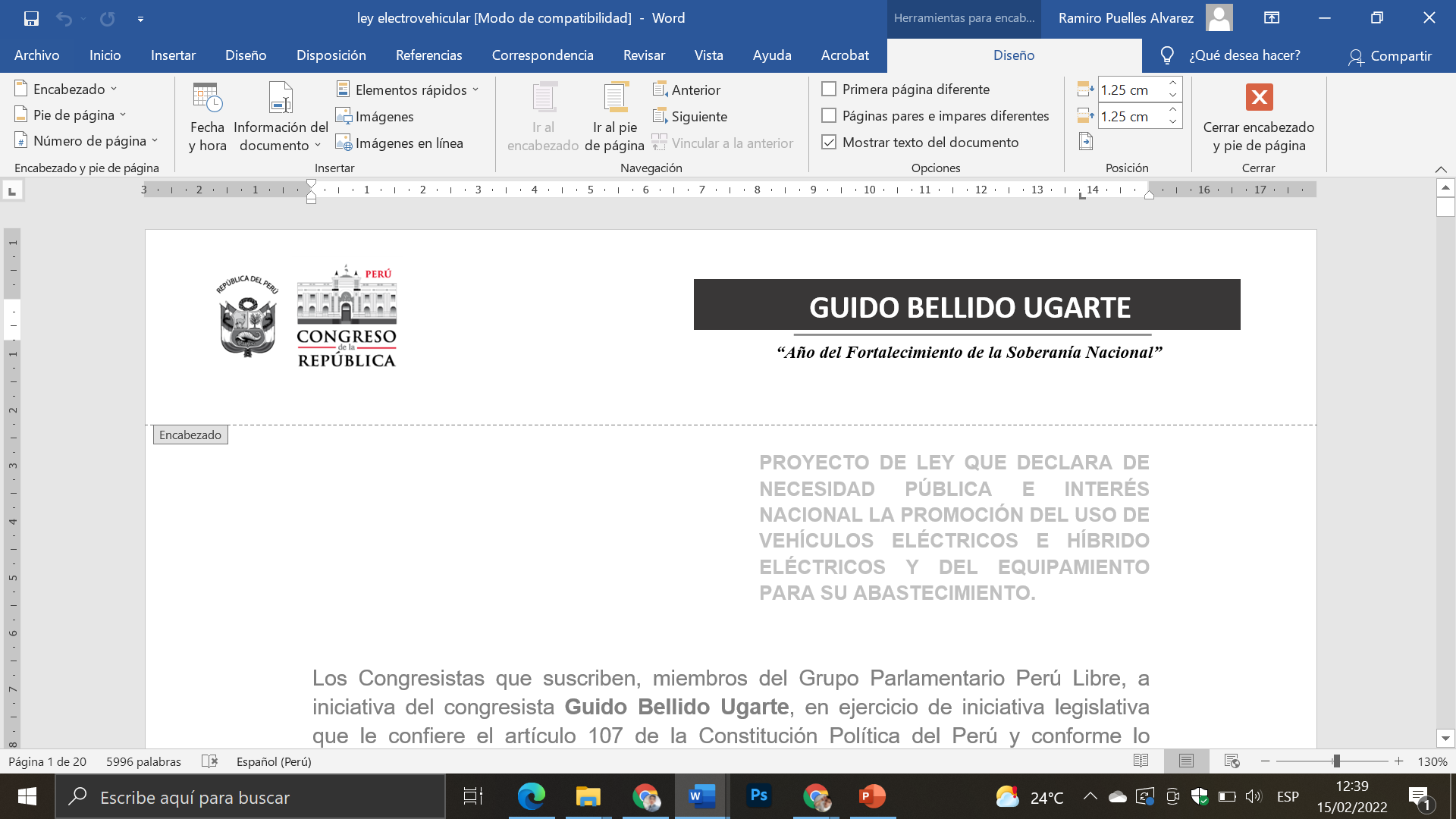 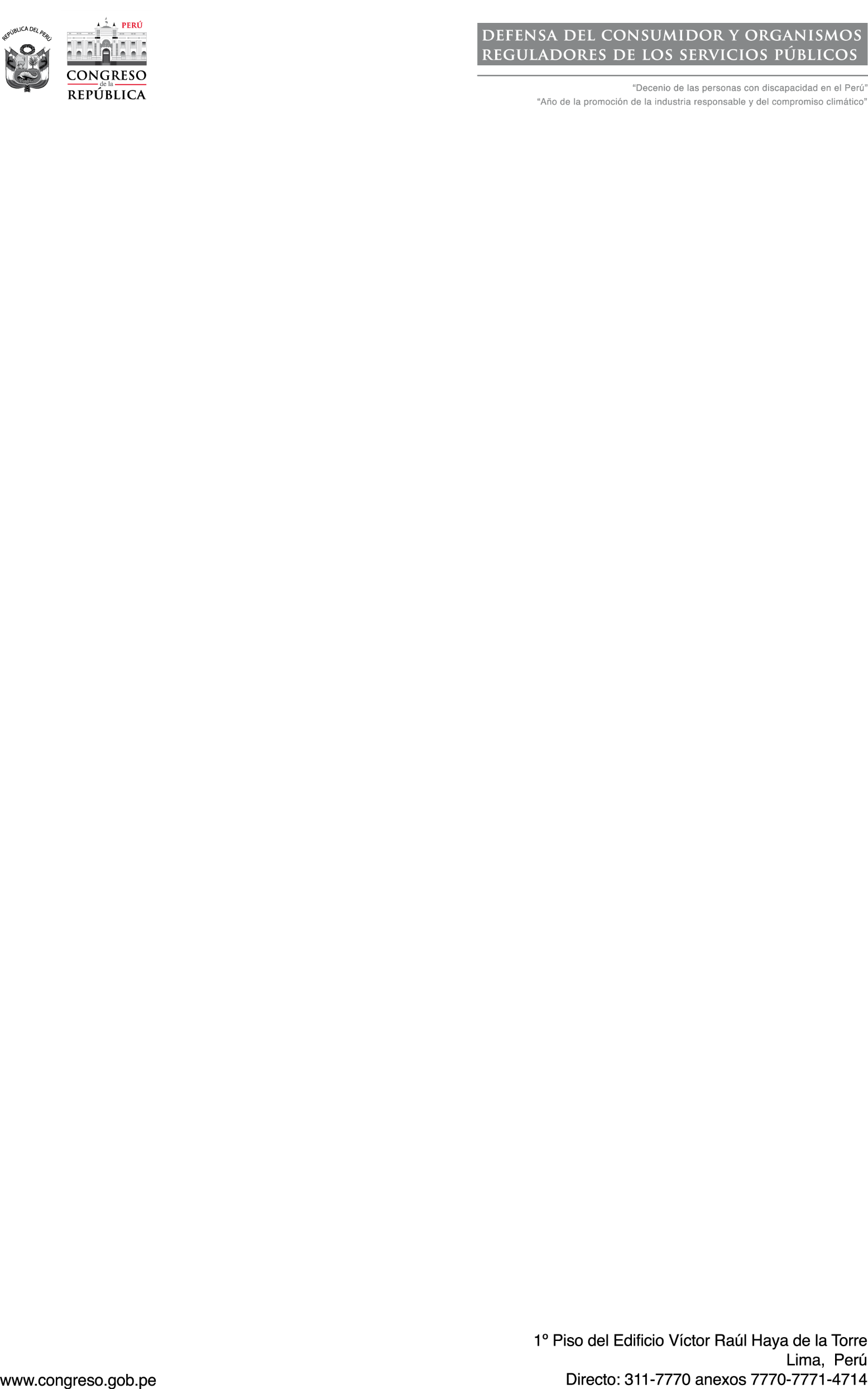 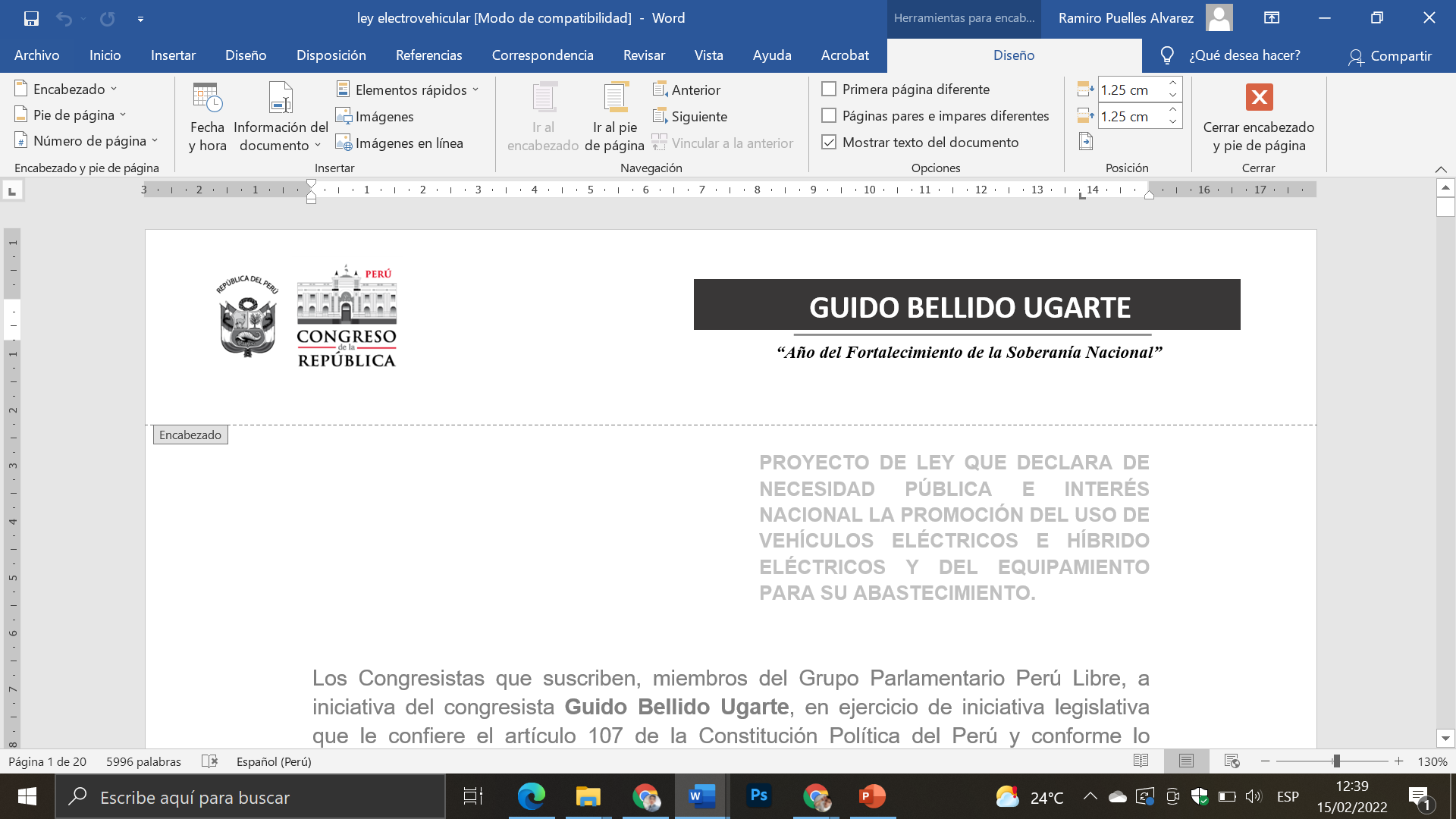 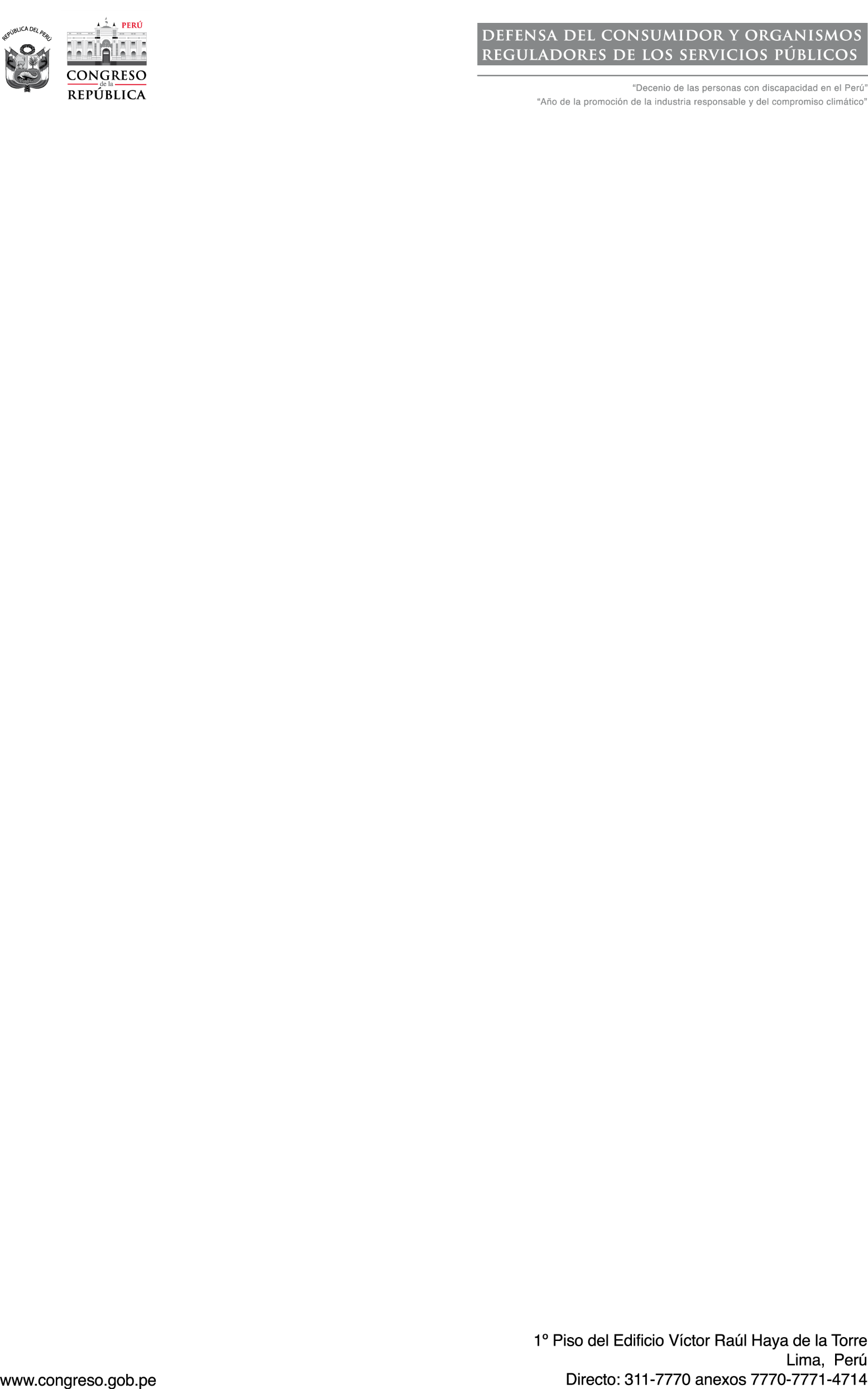 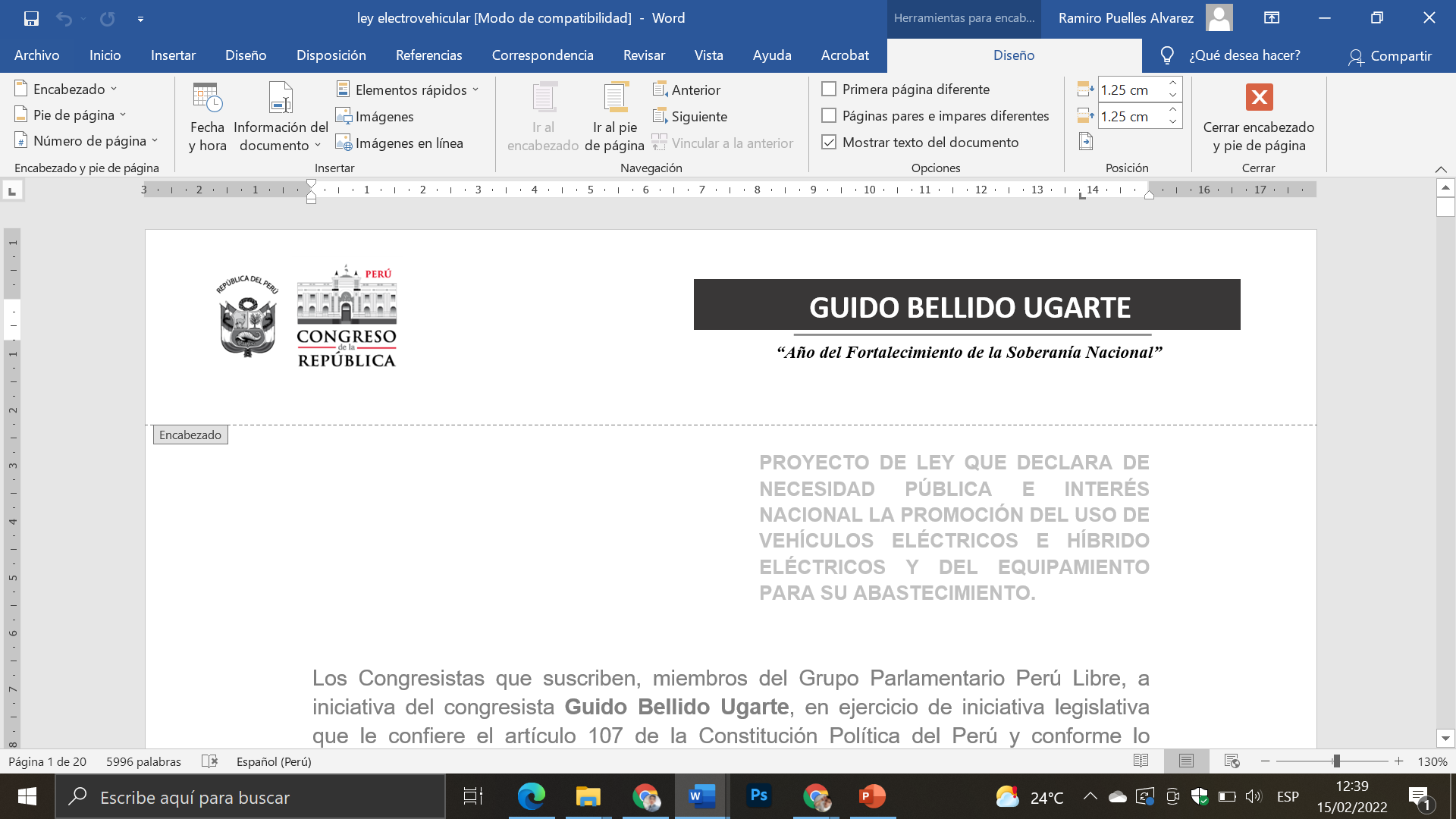 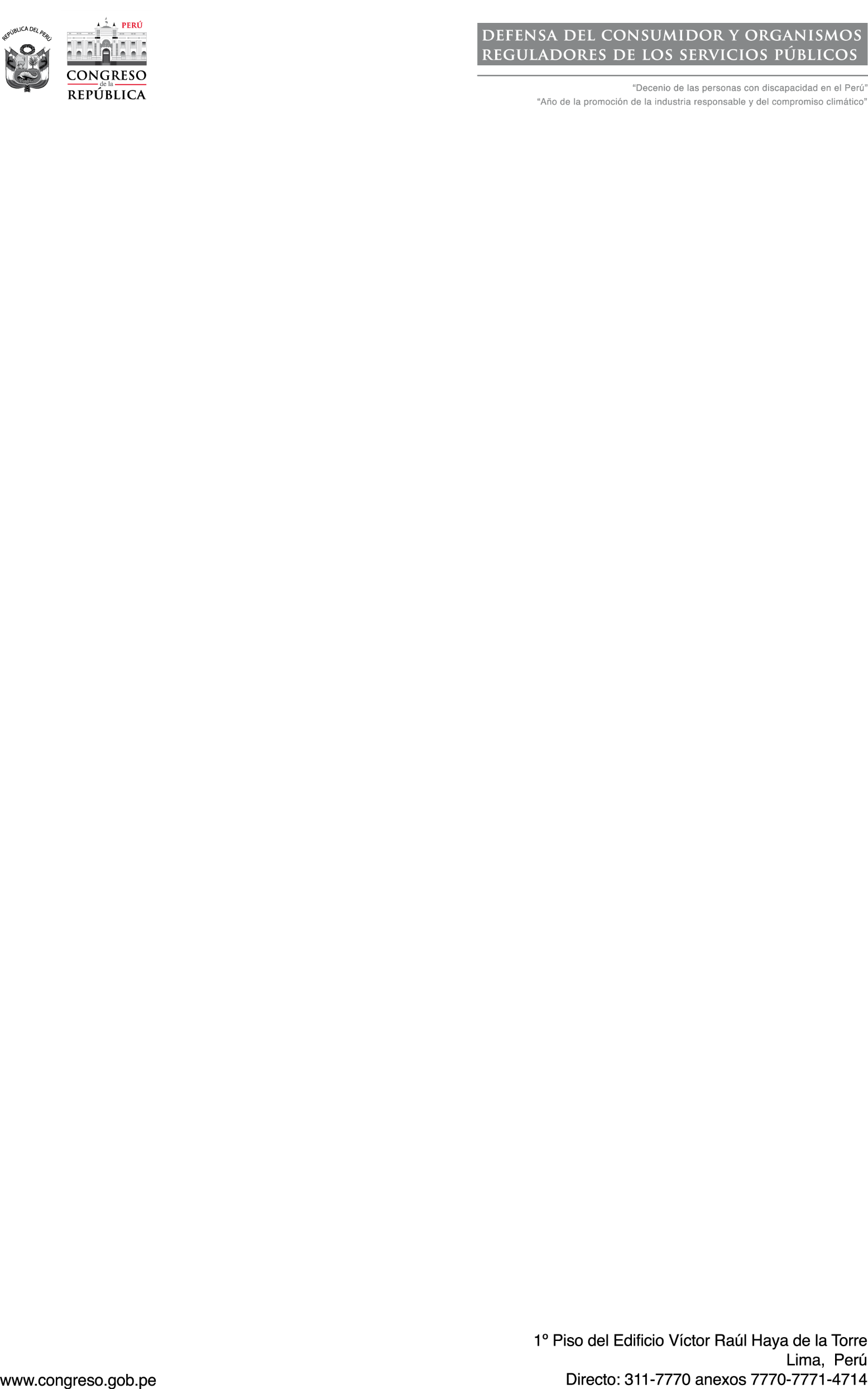 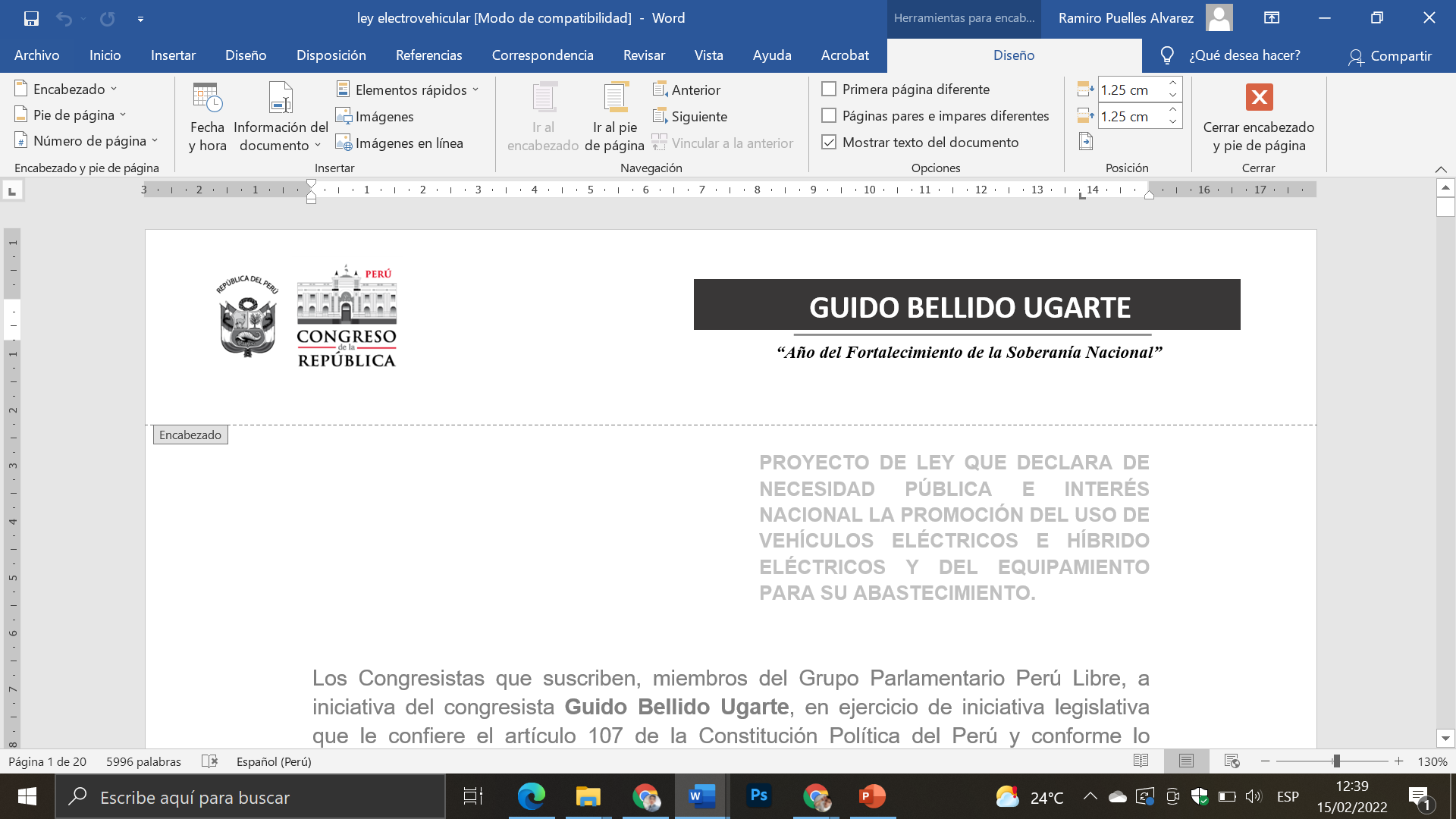 Gracias.